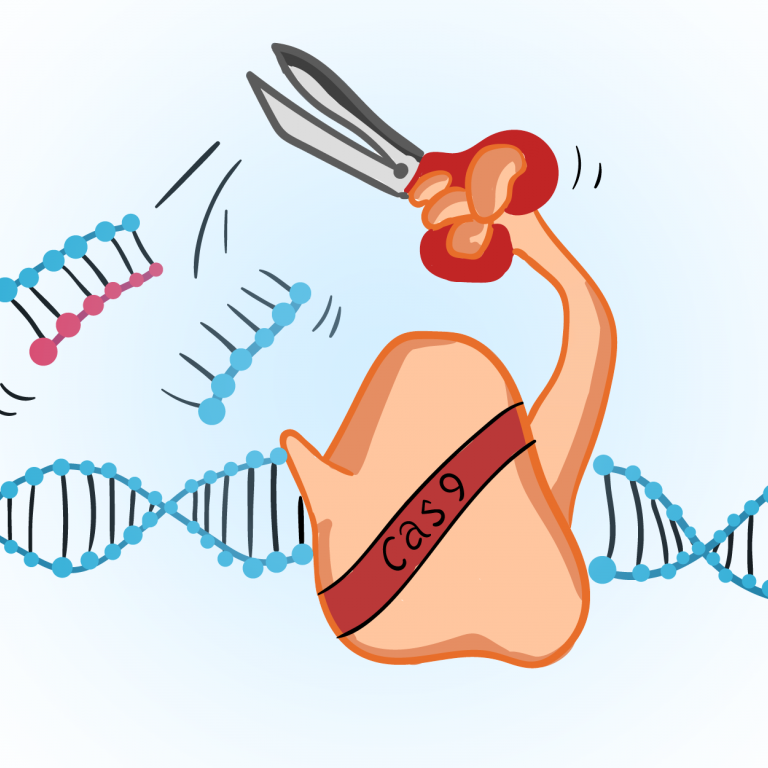 Germline Modification
By: Jada Wilson
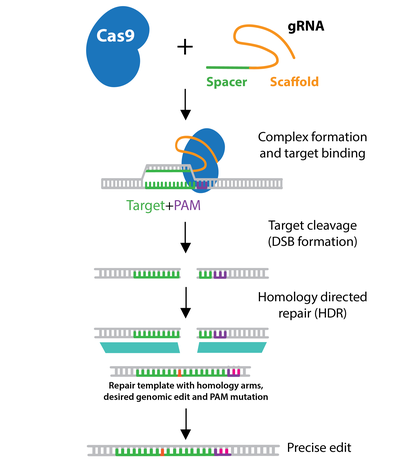 CRISPR Cas9
Limitations
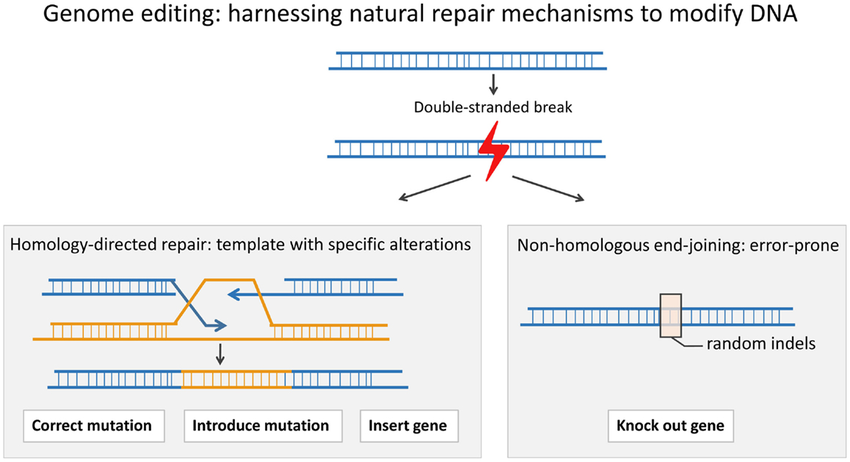 Solution
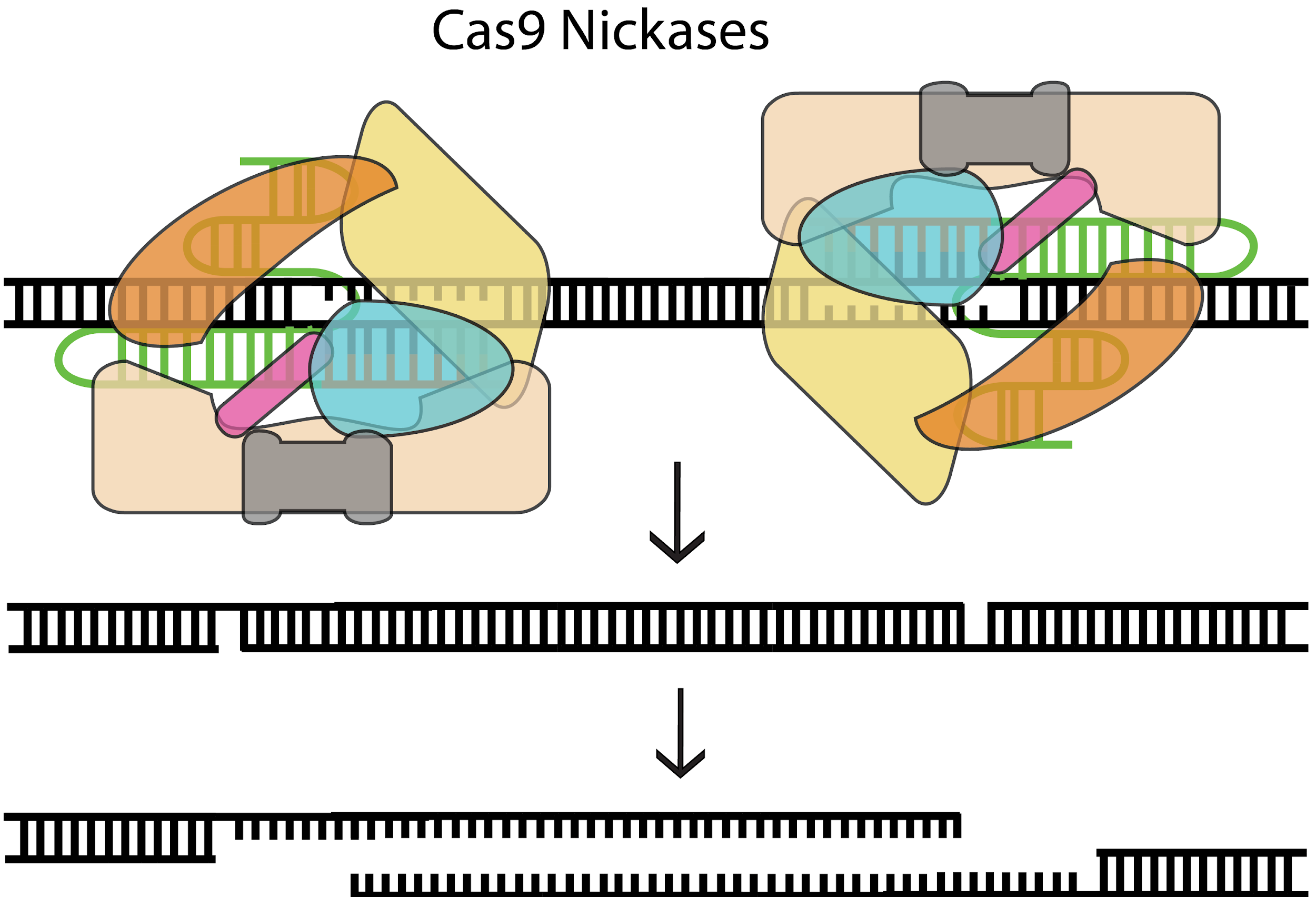 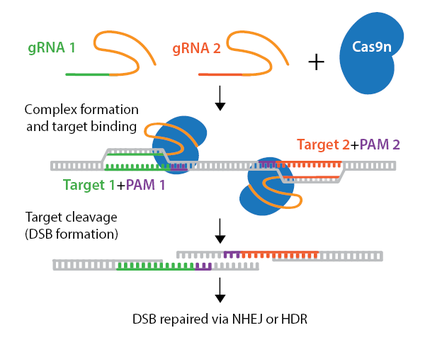 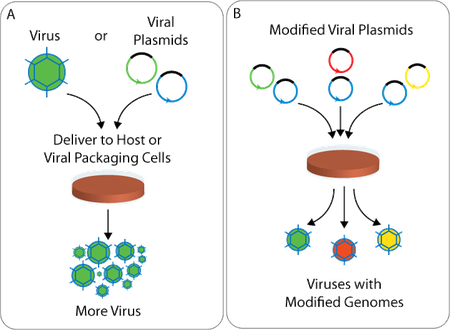 The Process
Suggestion
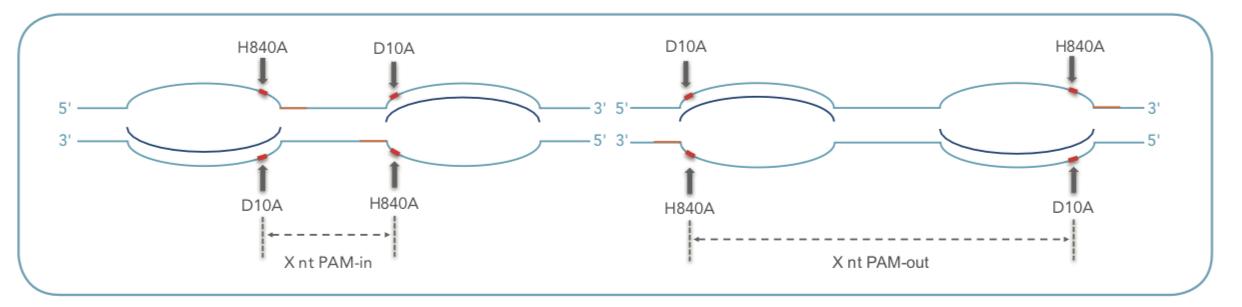 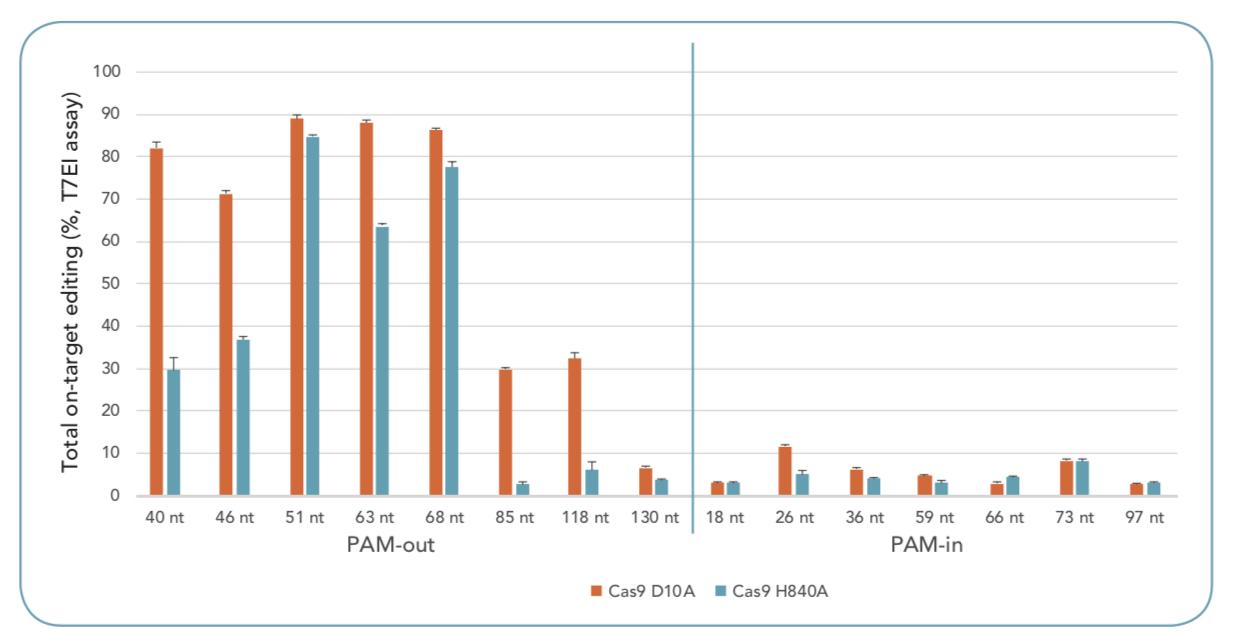 Solution
Use PAM-Out orientation 
Use donor DNA to employ HDR
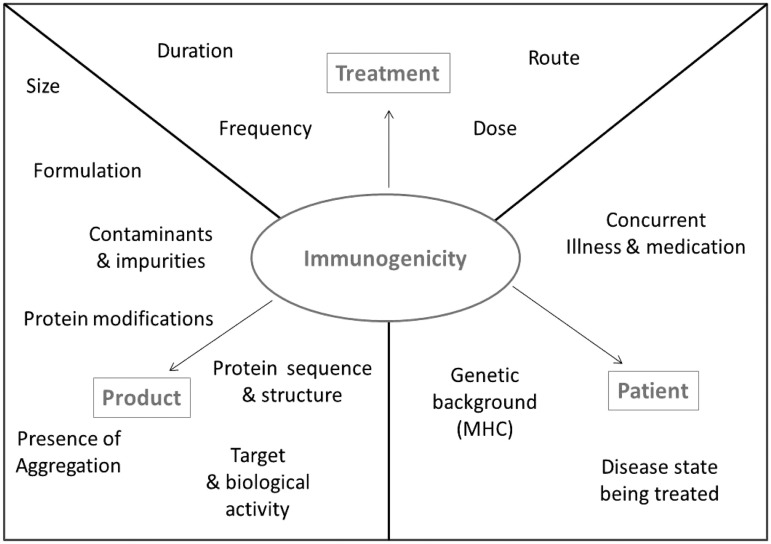 Issues
Immune response